Круглый стол
«Подготовка преподавателей по финансовой грамотности: проблемы и перспективы в условиях дефицита кадров»
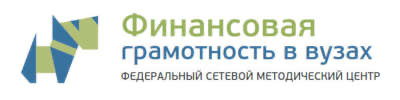 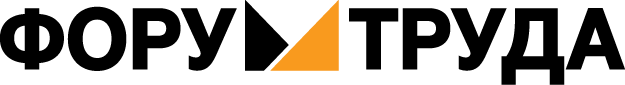 Формирование компетенций в области финансовой грамотности как область профессиональной деятельности
Телешова Ирина Георгиевна, 
руководитель ФСМЦ повышения финансовой грамотности студентов, 
экономический факультет МГУ имени М.В.Ломоносова


Санкт-Петербург, 16 марта 2023 г.
Финансовая грамотность и рынок труда
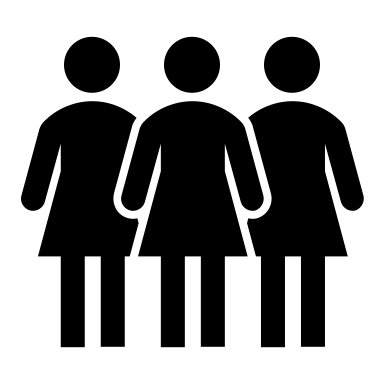 Универсальные, общепрофессиональные и профессиональные компетенции
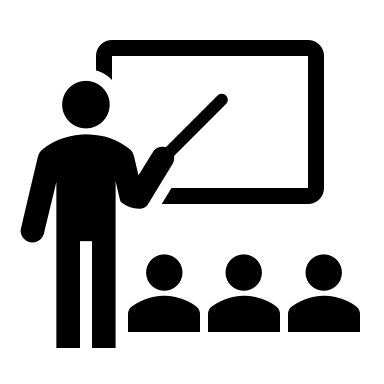 Учитель, преподаватель, консультант, тьютер, волонтер…
Учитель, преподаватель, консультант, тьютер, волонтер…
Квалификации. Закон  «Об Образовании в Российской Федерации»
квалификация
уровень знаний, умений, навыков и компетенции, характеризующий подготовленность к выполнению определенного вида профессиональной деятельности 
 ст.2 п.5
присваиваемые по соответствующим специальностям и направлениям подготовки высшего образования
ст.11 п.8
???
Профессиональный стандарт
Содержание профессионального образования должно обеспечивать получение квалификации. 
сформированные компетенции: УК; ОПК; ПК
Ст12 п.1
ФГОС ВО
ФГОС ВО
Область деятельности
Министерство труда и социальной защиты Российской Федерации «Профессиональные стандарты») (http://profstandart.rosmintrud.ru)
документы об образовании и (или) о квалификации: документы об образовании, документы об образовании и о квалификации, документы о квалификации
Новое при разработке ФГОС ВО 4 и образовательных программ
возможность получения нескольких квалификаций в рамках одной образовательной программы
Возможность получения нескольких квалификаций
Закон об Образовании РФ
ФГОС ВО 4 (макет)
1.6. Организация вправе разрабатывать образовательную программу, включающую в себя компетенции, отнесенные к одной или нескольким специальностям и направлениям подготовки по соответствующим уровням профессионального образования или к УГСН, а также к области (областям) и виду (видам) профессиональной деятельности, в том числе с учетом возможности одновременного получения обучающимися нескольких квалификаций.
 При разработке образовательной программы с учетом возможности одновременного получения обучающимися нескольких квалификаций Организация исходит из квалификаций, указанных в Перечней специальностей и направлений подготовки высшего образования по программам бакалавриата, программам специалитета, программам магистратуры, программам ординатуры и программам ассистентуры-стажировки, квалификаций квалифицированного рабочего, служащего, указанных в Перечне профессий среднего профессионального образования, а также квалификаций, которые формируются по итогам реализации программ дополнительного профессионального образования и квалификаций, которые размещаются в Реестре сведений о проведении независимой оценки квалификаций
Ст.12 п.8.1 
Образовательные программы высшего образования в части профессиональных компетенций разрабатываются организациями, осуществляющими образовательную деятельность, на основе профессиональных стандартов (при наличии) и могут включать в себя компетенции, отнесенные к одной или нескольким специальностям и направлениям подготовки по соответствующим уровням профессионального образования или к укрупненным группам специальностей и направлений подготовки, а также к области (областям) и виду (видам) профессиональной деятельности, в том числе с учетом возможности одновременного получения обучающимися нескольких квалификаций.
«Стыковка» рынка труда и системы образования
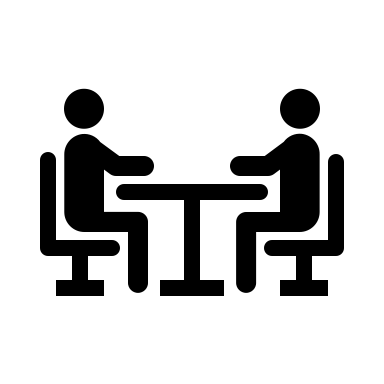 Профессиональная квалификация (вид деятельности)
 может быть получена на основе разных академических квалификаций
Академическая квалификация (направление/специальность)
основа для получения различных профессиональных квалификаций
Академическая квалификация
уровень образования
направление подготовки, специальности
Профессиональные квалификации
Профессиональная квалификация
Академические квалификации
уровень образования
направление подготовки, специальности
Принцип выбора профессионального стандарта– взаимосоответствие (сопряжение) профессиональной и академической квалификаций
«Стыковка» системы образования и рынка труда
Академические программы
Профессиональная деятельность
Академические программы
Учитель обществознания/экономики
Программы ПК
УГСН «Образование и педагогические науки»
Бакалавр /магистр образования
Выпускники аспирантуры
тьютер
Программа ПК
УГСН «Экономика и управления»
Бакалавр /магистр экономики
Выпускники аспирантуры
Программы ПК
консультант
Программы ПК
Программы ПК
волонтеры
«Стыковка» системы образования и рынка труда
Спасибо за внимание
teleshova@econ.msu.ru